ECE 6341
Spring 2016
Prof. David R. Jackson
ECE Dept.
Notes 37
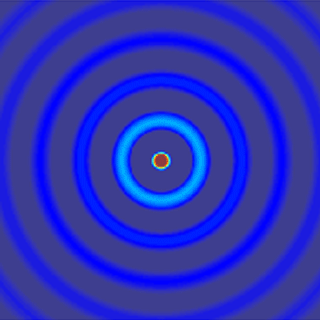 1
Line Source on a Grounded Slab
(even function of ky1)
There are branch points only at
2
Steepest-Descent Path Physics
Steepest-descent transformation:
There are no branch points in the  plane (cos  is analytic).
Both sheets of the kx plane get mapped into a single sheet of the  plane.
3
Steepest-Descent Path Physics
Examine ky0 to see where the  plane is proper and improper:
4
SDP Physics (cont.)
P: proper
I:  improper
C
I
I
P
P
P
I
I
P
5
SDP Physics (cont.)
Mapping of quadrants in kx plane
2
1
C
3
4
P
I
3
4
I
P
2
1
SWP
LWP
3
4
P
I
1
2
P
I
6
SDP Physics (cont.)
Non-physical “growing” LW poles (conjugate solution) also exist.
C
P
I
3
4
I
P
2
1
SWP
LWP
3
4
P
I
1
2
P
The conjugate pole is symmetric about the /2 line:
I
7
SDP Physics (cont.)
SDP:
C
A leaky-wave pole is considered to be physical if it is captured when deforming to the SDP (otherwise, there is no direct residue contribution).
SWP
SDP
LWP
8
SDP Physics (cont.)
Comparison of Fields on interface (  =  / 2):
LWP:
(exists if pole is captured)
SDP:
(from higher-order steepest-descent method)
The leaky-wave field is important if:
The pole is captured (the pole is said to be “physical”).
The residue is strong enough.
The attenuation constant  is small.
9
SDP Physics (cont.)
LWP captured:
SDP
The angle b represents the boundary for which the leaky-wave pole is captured (the leaky-wave field exists).
Note:
LWP
10
SDP Physics (cont.)
Behavior of LW field:
In rectangular coordinates:
(It is an inhomogeneous plane-wave field.)
where
11
SDP Physics (cont.)
Examine the exponential term:
Hence
since
12
SDP Physics (cont.)
LW decays radially
LW exists
Radially decaying:
LW exists:
Also, recall that
Line source
13
Power Flow
Power flows in the direction of the  vector.
14
Power Flow (cont.)
Also,
Note that
Hence
Note: There is no amplitude change along the rays ( is perpendicular to  in a lossless region).
15
ESDP (Extreme SDP)
The ESDP is the SDP for  =  / 2.
The ESDP is important for evaluating the fields on the interface (which determines the far-field pattern).
ESDP
We can show that the ESDP divides the LW region into slow-wave and fast-wave regions.
Fast
Slow
16
ESDP (cont.)
(SDP)
To see this:
(ESDP)
Recall that
Hence
17
ESDP (cont.)
Hence
Fast-wave region:
Slow-wave region:
Compare with ESDP:
18
ESDP (cont.)
The ESDP thus establishes that for fields on the interface, a leaky-wave pole is physical (captured) if it is a fast wave.
ESDP
SWP
LWP captured
Fast
Slow
LWP not captured
19
SDP in kx Plane
We now examine the shape of the SDP in the kx plane.
so that
SDP:
The above equations allow us to numerically plot the shape of the SDP in the kx plane.
20
SDP in kx Plane (cont.)
SW
LW
SDP
(Please see the appendix for a proof.)
21
Fields on Interface
SW
LW
ESDP
fast-wave region
The SDP is now a lot simpler
 (two vertical paths)!
The leaky-wave pole is captured if it is in the fast-wave region.
22
Fields on Interface (cont.)
SW
LW
The contribution from the ESDP is called the “space-wave” field or the “residual-wave” (RW) field.

(It is similar to the lateral wave in the half-space problem.)
ESDP
23
Asymptotic Evaluation of
 “Residual-Wave” Field
Use
-        +
24
Asymptotic Evaluation of
 “Residual-Wave” Field (cont.)
Define
25
Asymptotic Evaluation of
 “Residual-Wave” Field (cont.)
Then
Assume
We then have
Watson’s lemma (alternative form):
26
Asymptotic Evaluation of
 “Residual-Wave” Field (cont.)
It turns out that for the line-source problem at an interface,
Hence
Note that the wavenumber is that of free space.
Note: For a dipole source we have
27
Discussion of Asymptotic Methods
We have now seen two ways to asymptotically evaluate the fields on an interface as x   for a line source on a grounded substrate:
1) Steepest-descent ( ) plane
There are no branch points in the steepest-descent plane. The function f ( ) is analytic at the saddle point 0 =   =  /2, but is zero there. The fields on the interface correspond to a higher-order saddle-point evaluation.
2) Wavenumber (kx) plane
The SDP becomes an integration along a vertical path that descends from the branch point at kx = k0. The integrand is not analytic at the endpoint of integration (branch point) since there is a square-root behavior at the branch point. Watson’s lemma is used to asymptotically evaluate the integral.
28
Summary of Waves
Continuous spectrum
LW
SW
RW
29
Interpretation of RW Field
The residual-wave (RW) field is actually a
 sum of lateral-wave fields.
30
Appendix: Proof of Angle Property
Proof of angle property:
The last identity follows from
Hence
or
31
Proof (cont.)
SDP
SAP
On SDP:
As
(the asymptote)
Hence
or
32
Proof (cont.)
To see which choice is correct:
ESDP:
In the kx plane, this corresponds to a vertical line for which
Hence
33